SECRETARÍA DE LA CONTRALORÍA
Coordinación General de Transparencia, Acceso a la Información Pública y Protección de Datos Personales
Integración y funcionamiento del Comité de Ética y Prevención de Conflictos de Interés (COEPCI)
¿ QUÉ ES UN COEPCI?
Es un cuerpo colegiado de servidores públicos de los distintos niveles jerárquicas dentro de las instituciones, cuya finalidad es promover la ética y la integridad pública, para lograr una mejora constante del clima y cultura organizacional
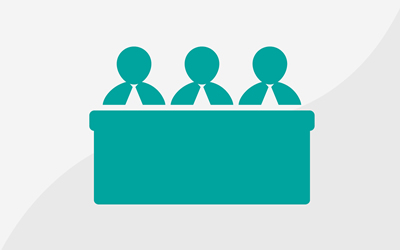 Artículo 6 de los Lineamientos para la Integración y Funcionamiento del Comité de Ética y Prevención de Conflicto de Interés de las Personas Servidoras Públicas de las Dependencias y Entidades de la Administración Pública del Poder Ejecutivo.
¿PORQUE DEBEMOS INTEGRARLO?
- Ayuda a promover la etica y la integridad publica;
- Mejora continua del clima y cultura organizacional;
Dar tratamiento a los señalamientos por desviaciones al Código de Ética, de Conducta y Reglas de Integridad y demás lineamientos y protocolos; 
Resolver respecto a las consultas por posibles conflictos de interés
Impulsar la integridad de los servidores públicos
Implementar acciones que fortalezcan su comportamiento ético.
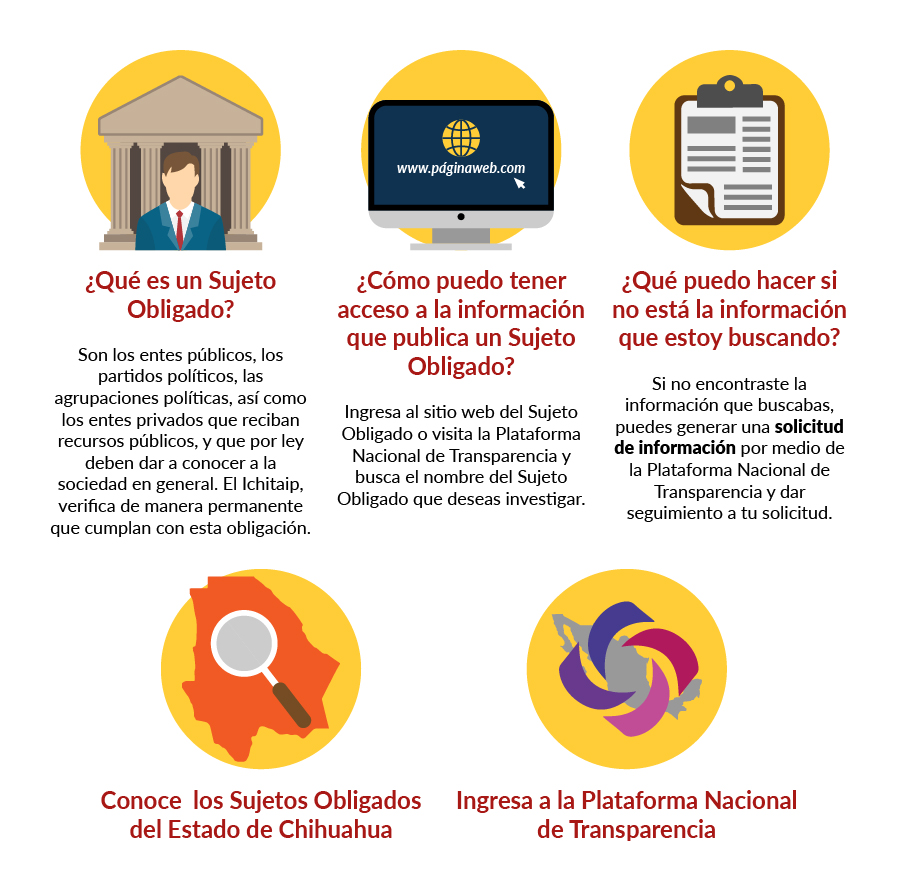 Artículo 6 de los Lineamientos para la Integración y Funcionamiento del Comité de Ética y Prevención de Conflicto de Interés de las Personas Servidoras Públicas de las Dependencias y Entidades de la Administración Pública del Poder Ejecutivo.
ELECCIÓN DE LOS MIEMBROS
Publicación
Bases para el proceso de nominación y elección
Nominación y elección, el personal de la dependencia o entidad elegirá por cada nivel jerárquico a las personas que satisfagan las condiciones y requisitos de legibilidad
Una vez cerrada la etapa de nominación, se convocará al personal para que emita su voto en favor de algún servidor público de cada nivel jerárquico que hayan obtenido mayor número de nominaciones.
Artículo 11  de los Lineamientos para la Integración y Funcionamiento del Comité de Ética y Prevención de Conflicto de Interés de las Personas Servidoras Públicas de las Dependencias y Entidades de la Administración Pública del Poder Ejecutivo.
PRIMERA ETAPA
COEPCI
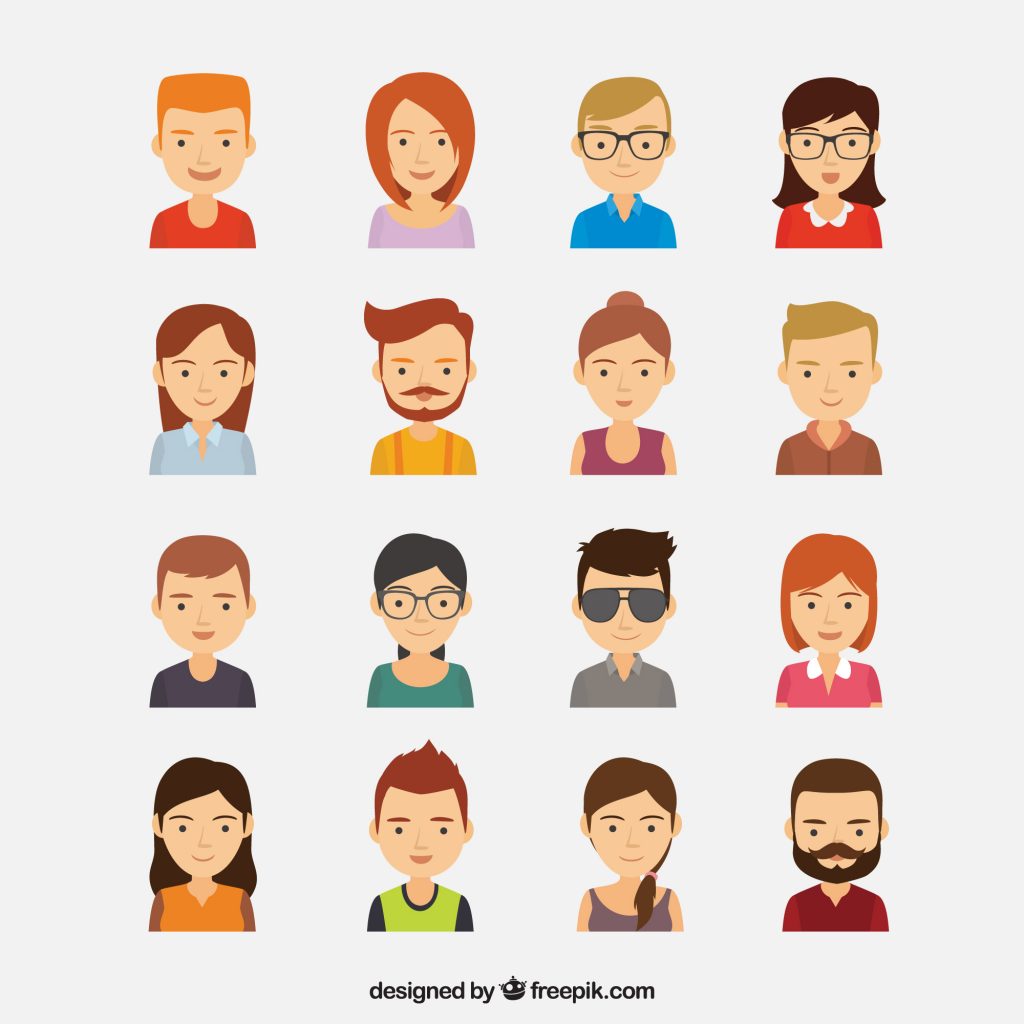 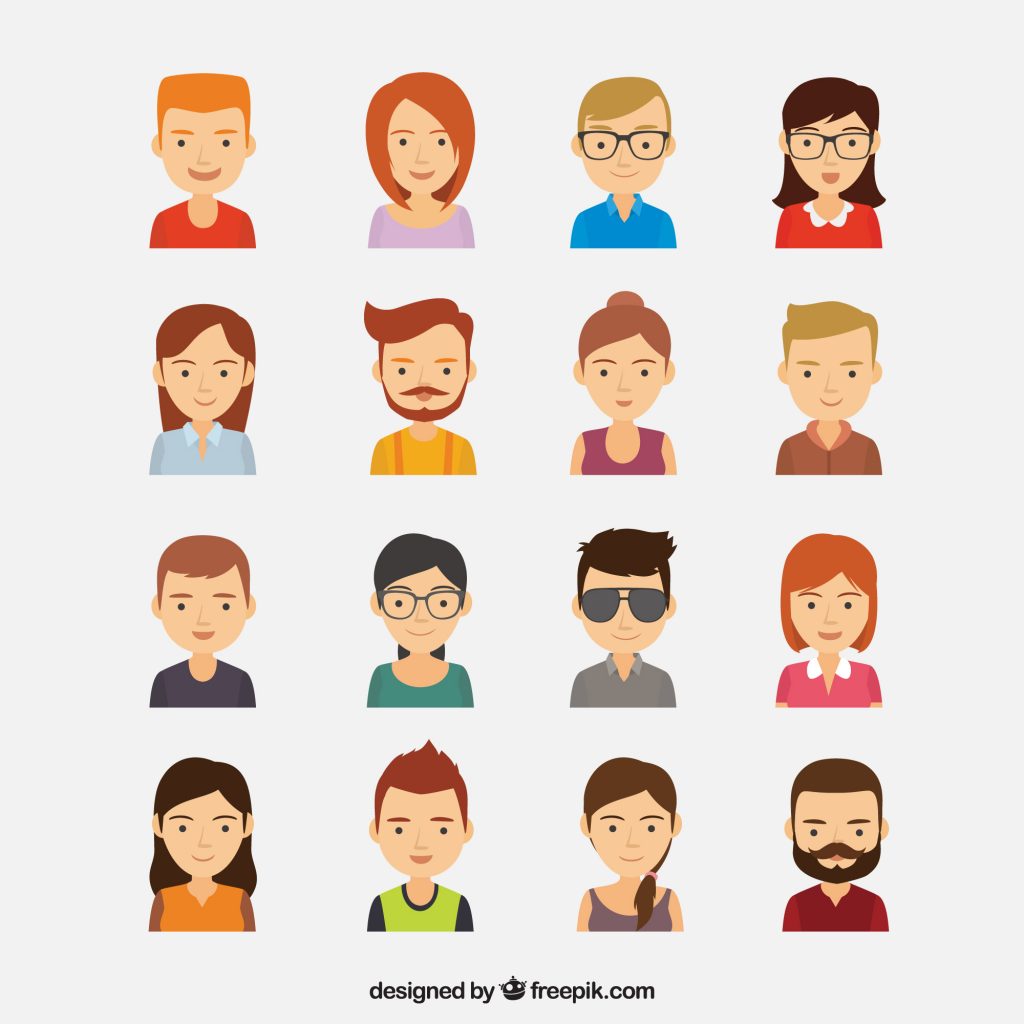 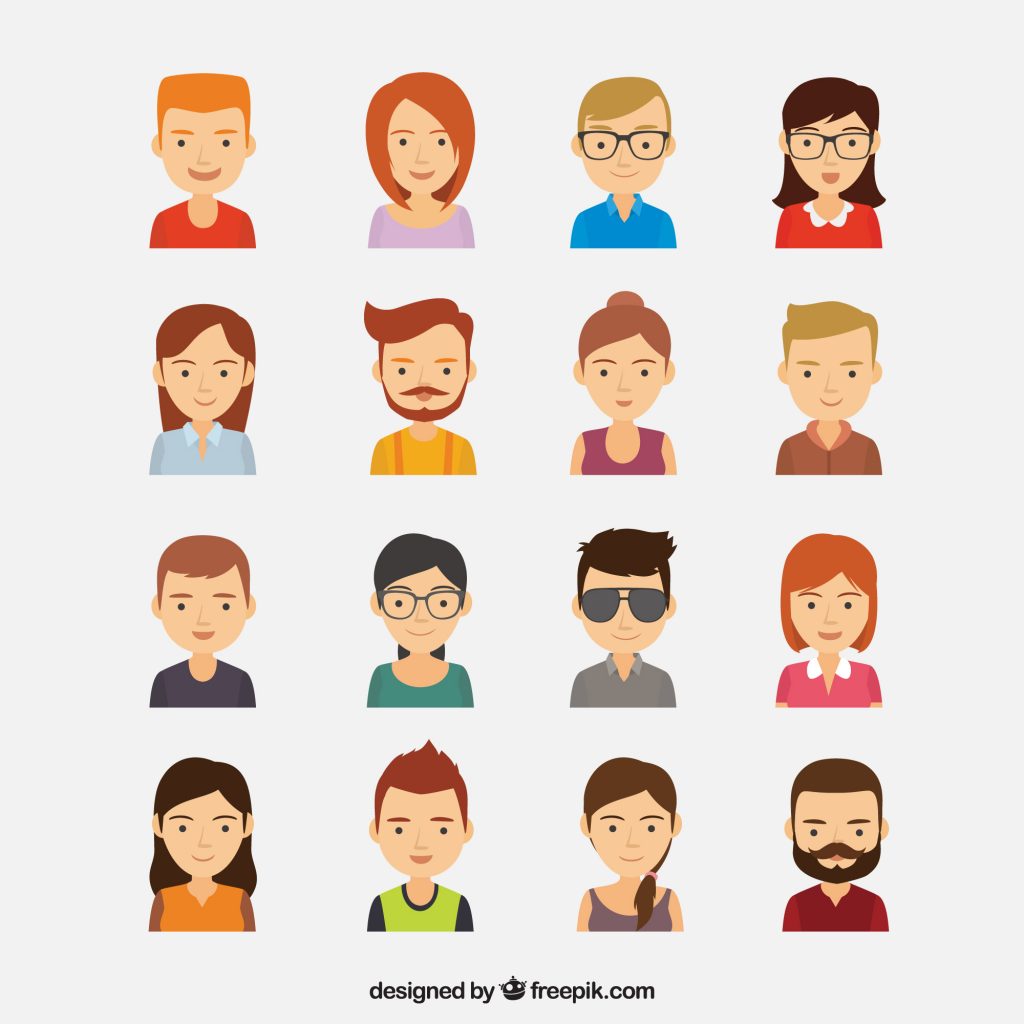 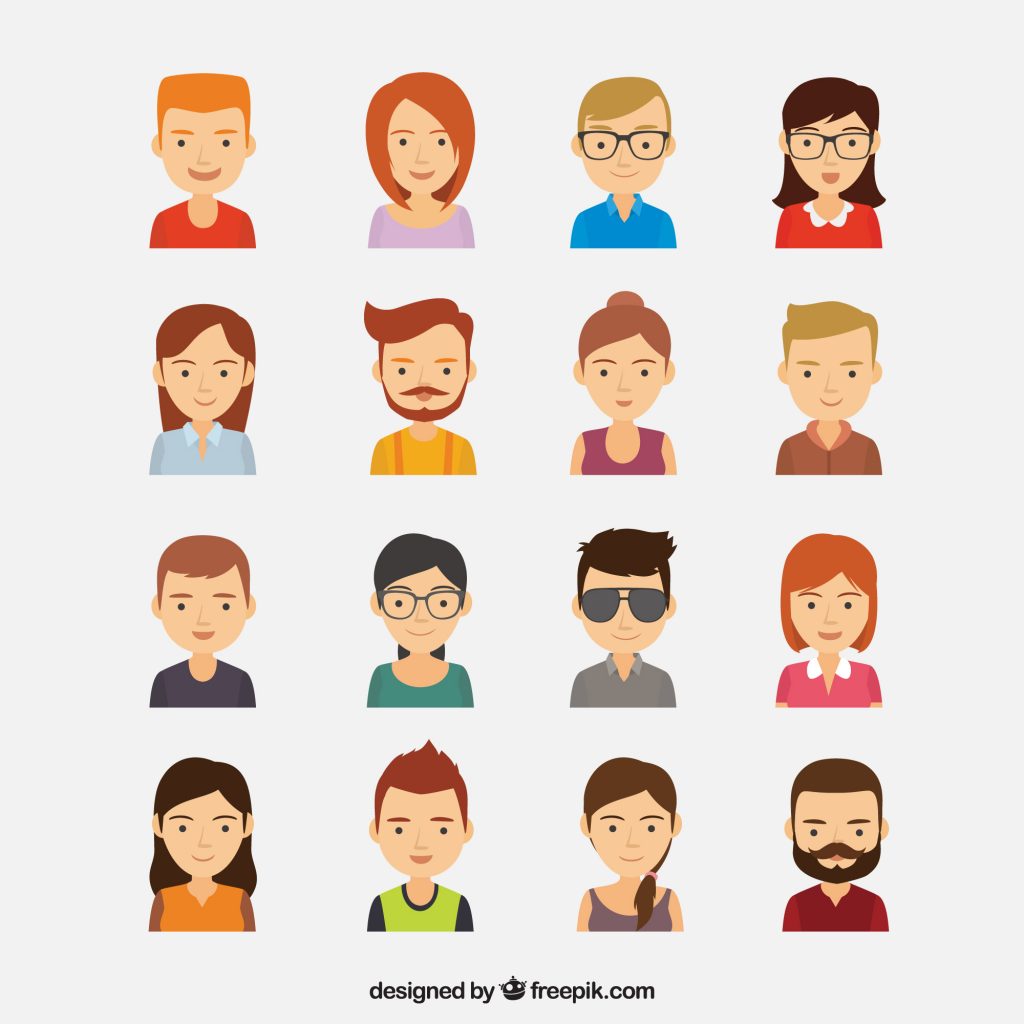 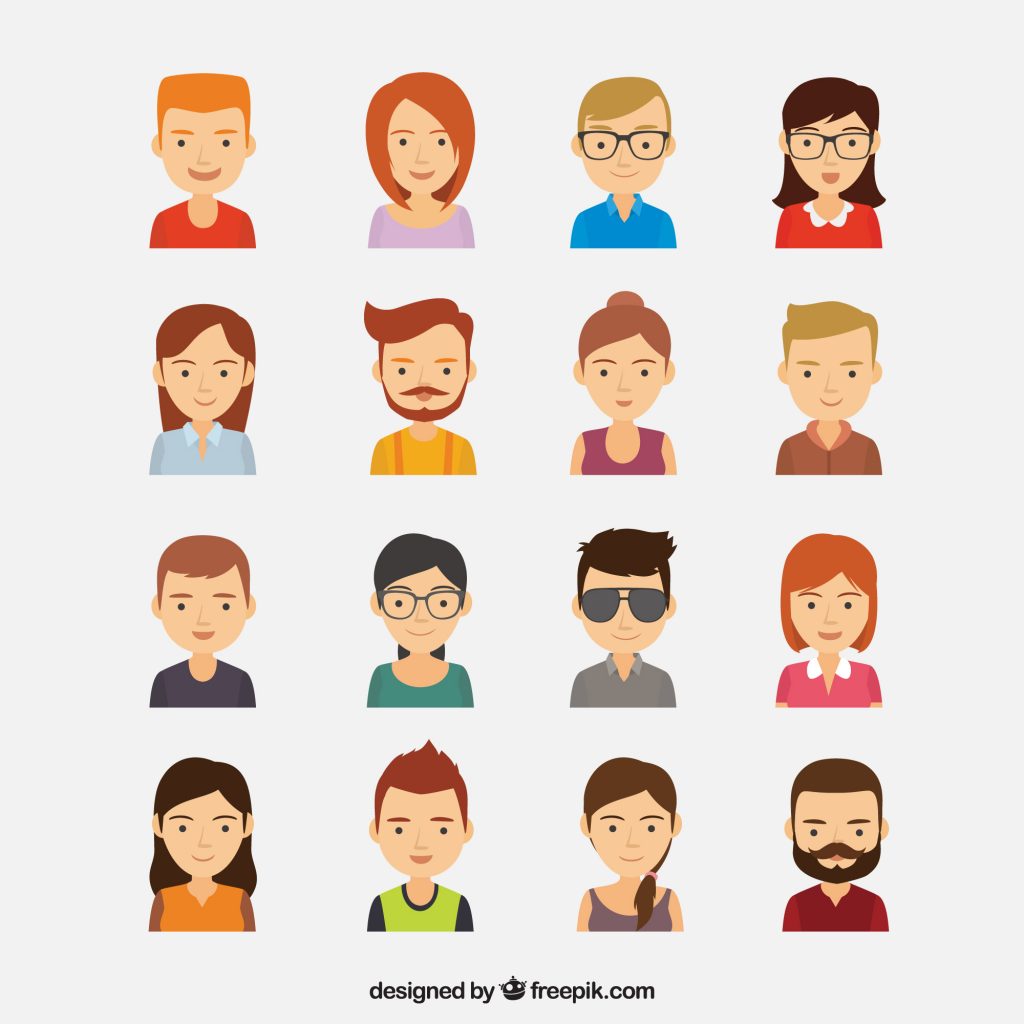 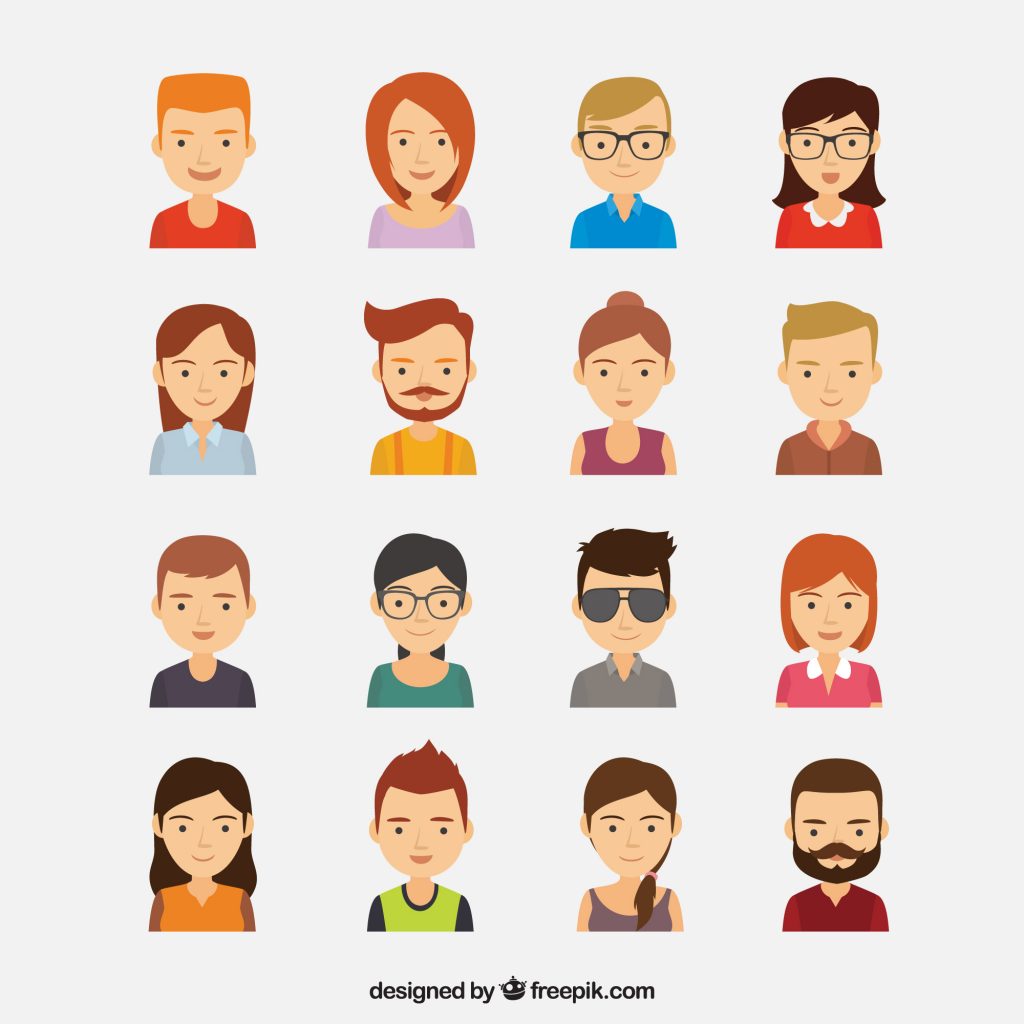 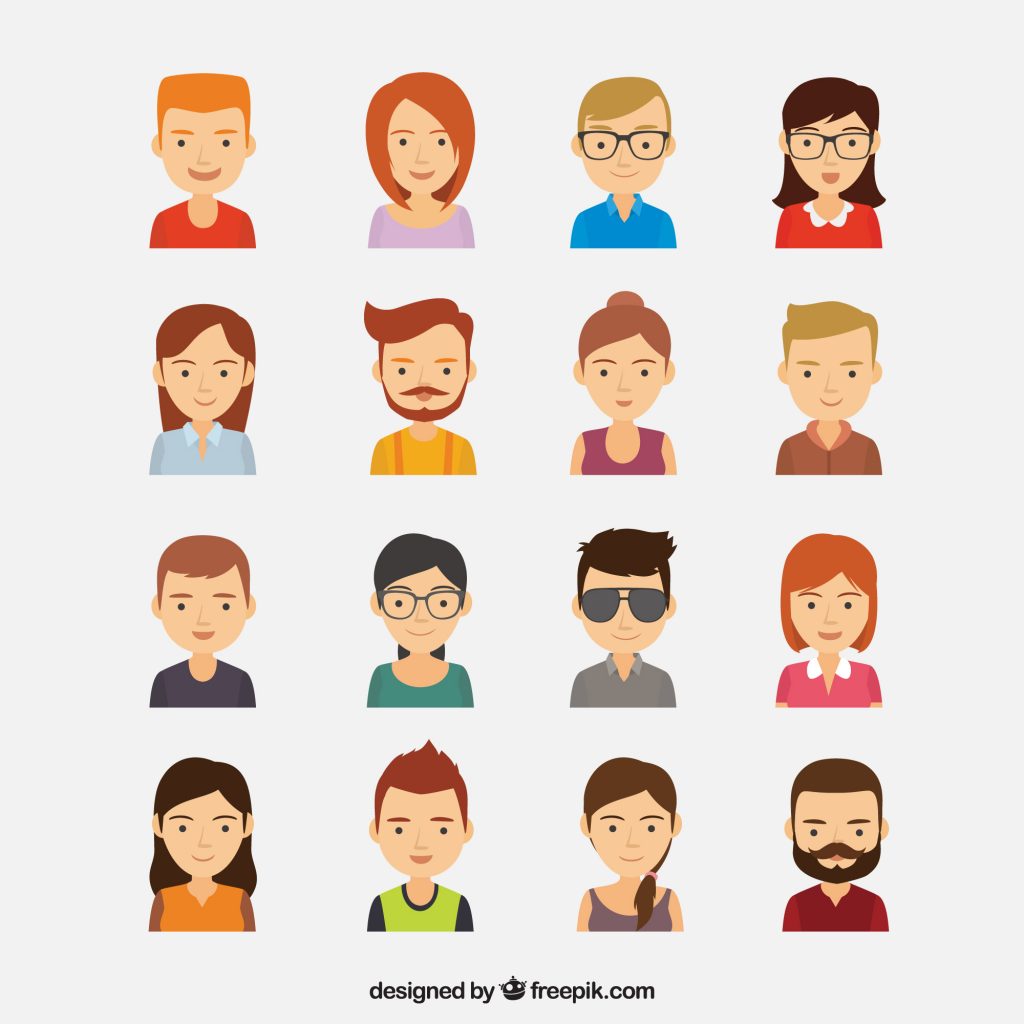 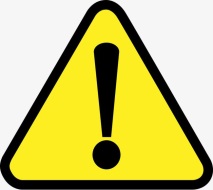 Artículo 8  de los Lineamientos para la Integración y Funcionamiento del Comité de Ética y Prevención de Conflicto de Interés de las Personas Servidoras Públicas de las Dependencias y Entidades de la Administración Pública del Poder Ejecutivo.
2 Jefes de Dpto.
3 Personal operativo
2 Directivos o su equivalente
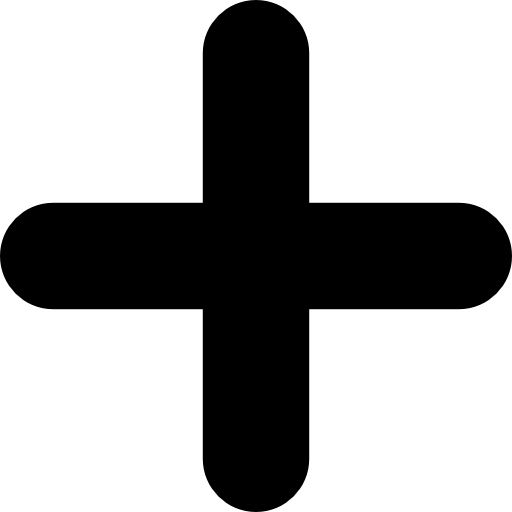 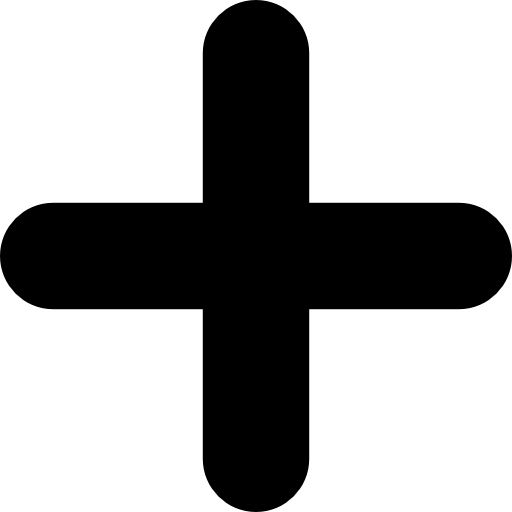 Los titulares de las Dependencias y Entidades no pueden formar parte.
Los miembros electos no podrán ser designados de manera directa, sino a través de un procedimiento de elección.
La Unidad, autorizará la conformación del COEPCI de manera distinta a lo establecida en los Lineamientos para la Integraciónón y Funcionamiento 
La etapa de Nominación como de Elección tendrán en conjunto una duración de 15 días hábiles.
ELECCIÓN DE LOS MIEMBROS
Concluida la primera etapa
SEGUNDA ETAPA
Elección del presidente. 
Por ningún motivo la Presidencia podrá estar a cargo de la dirección administrativa o equivalente.
Electo el Presidente procederá a designar al Secretario ejecutivo del COEPCI
Una vez concluida ambas etapas, la Secretaria Ejecutiva  revisará e integrará los resultados, mismos que deberá presentar al COEPCI, para su conocimiento, aprobación y posterior difusión, antes de la Primera Sesión Ordinaria.
EL OIC convocará a la Primera Sesión extraordinaria, para elegir dentro de los miembros del comite al Presidente del COEPCI, mediante el proceso democretico que estime el OIC
SEGUNDA ETAPA
Artículo 11  de los Lineamientos para la Integración y Funcionamiento del Comité de Ética y Prevención de Conflicto de Interés de las Personas Servidoras Públicas de las Dependencias y Entidades de la Administración Pública del Poder Ejecutivo.
Primera sesión COEPCI
https://qroo.gob.mx/transparencia/coepci
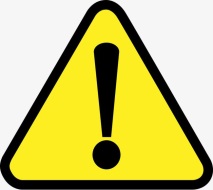 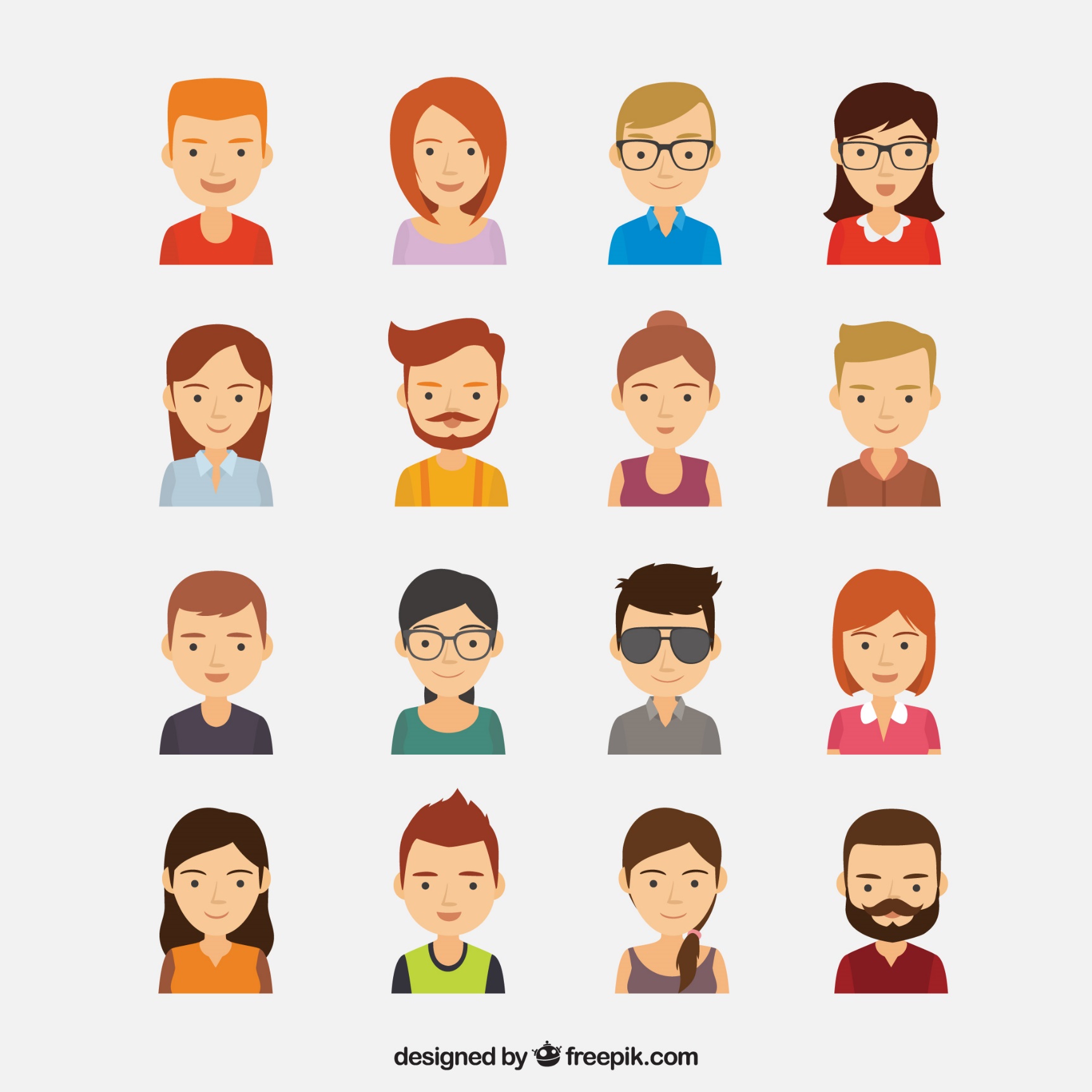 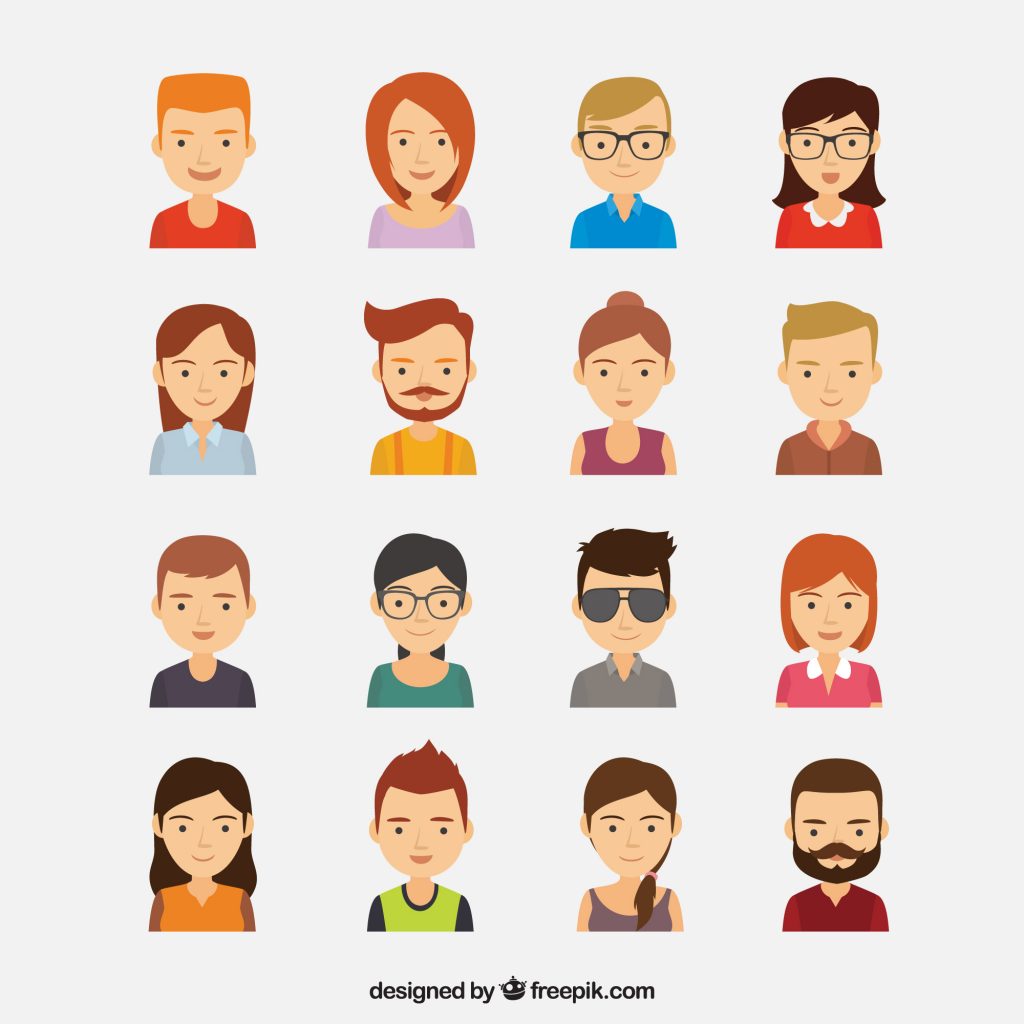 COEPCI
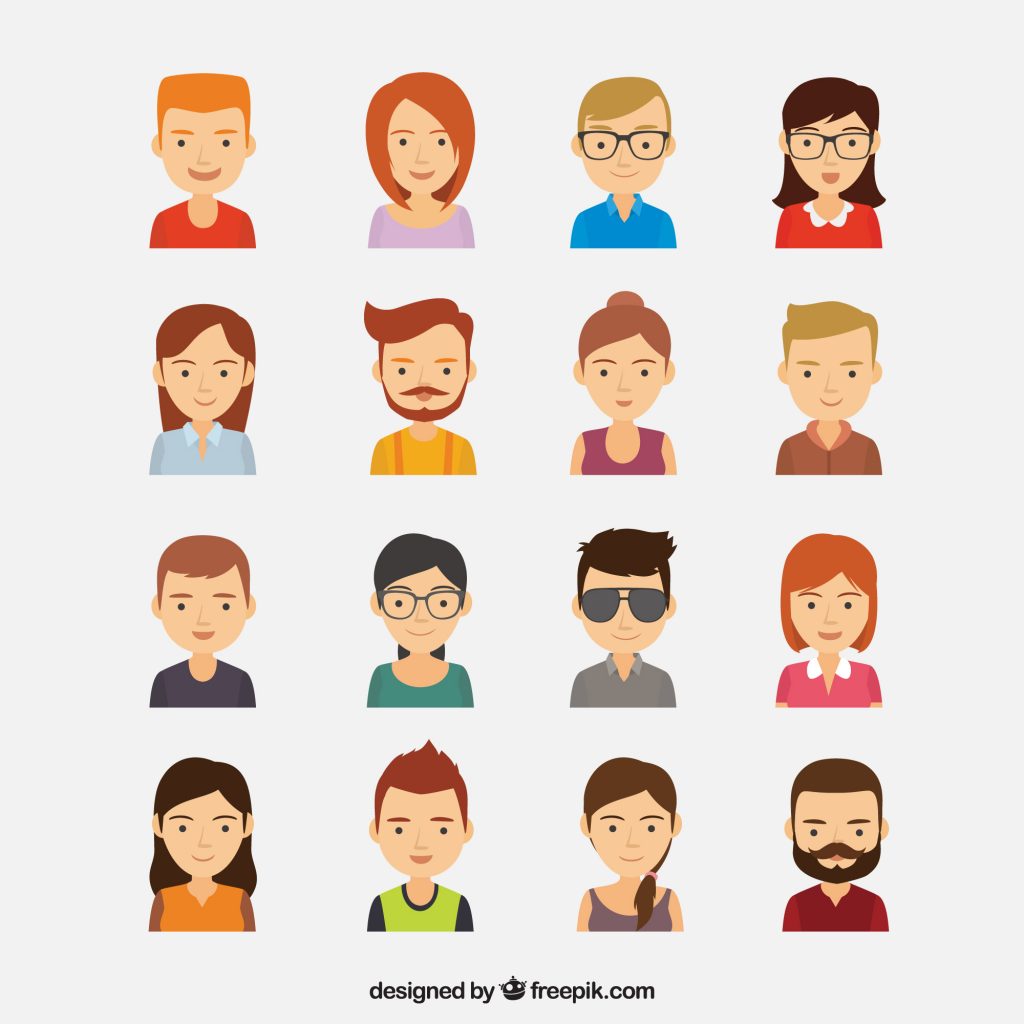 En caso de renuncia de alguno de los integrantes del COEPCI, se convocará a sesión extraordinaria para dar a conocer al nuevo miembro  de acorde con la ultima votación  registrada en el orden inmediato siguiente.
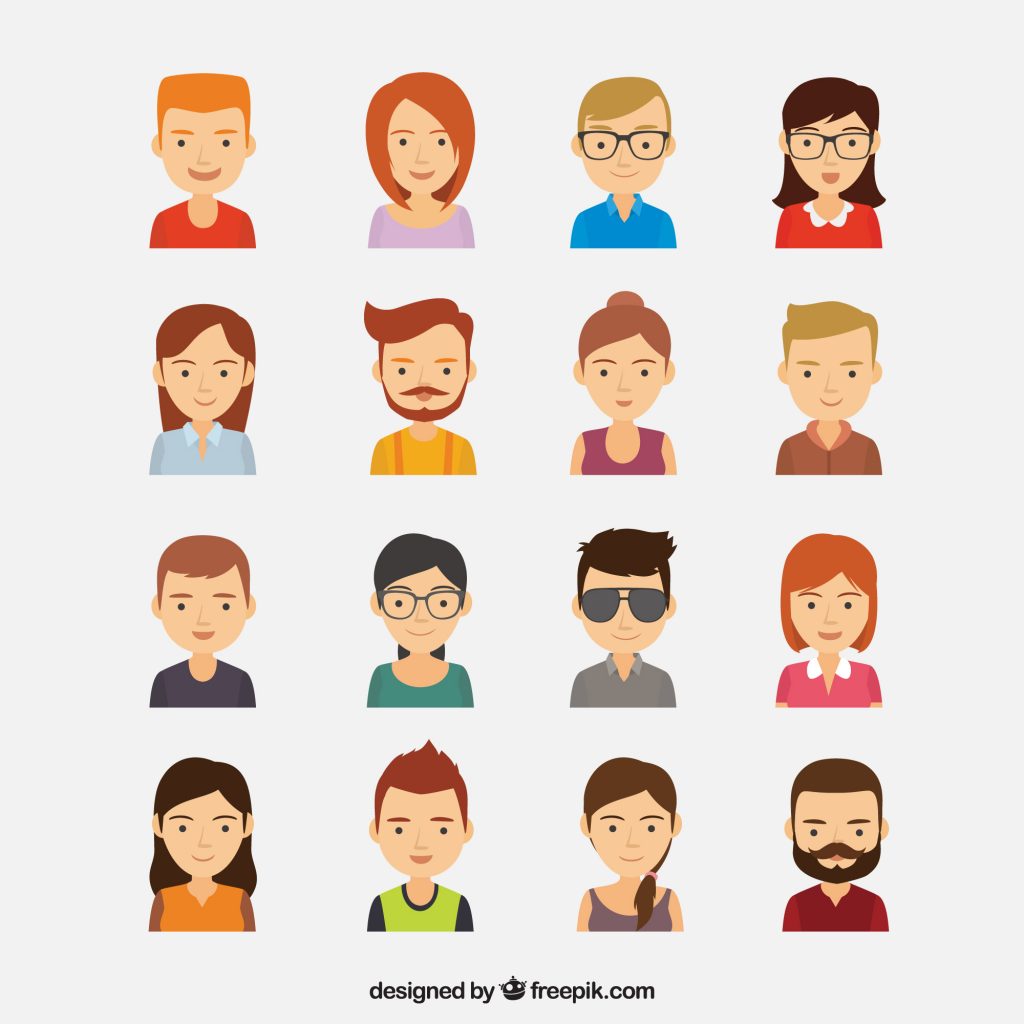 Secretario Ejecutivo
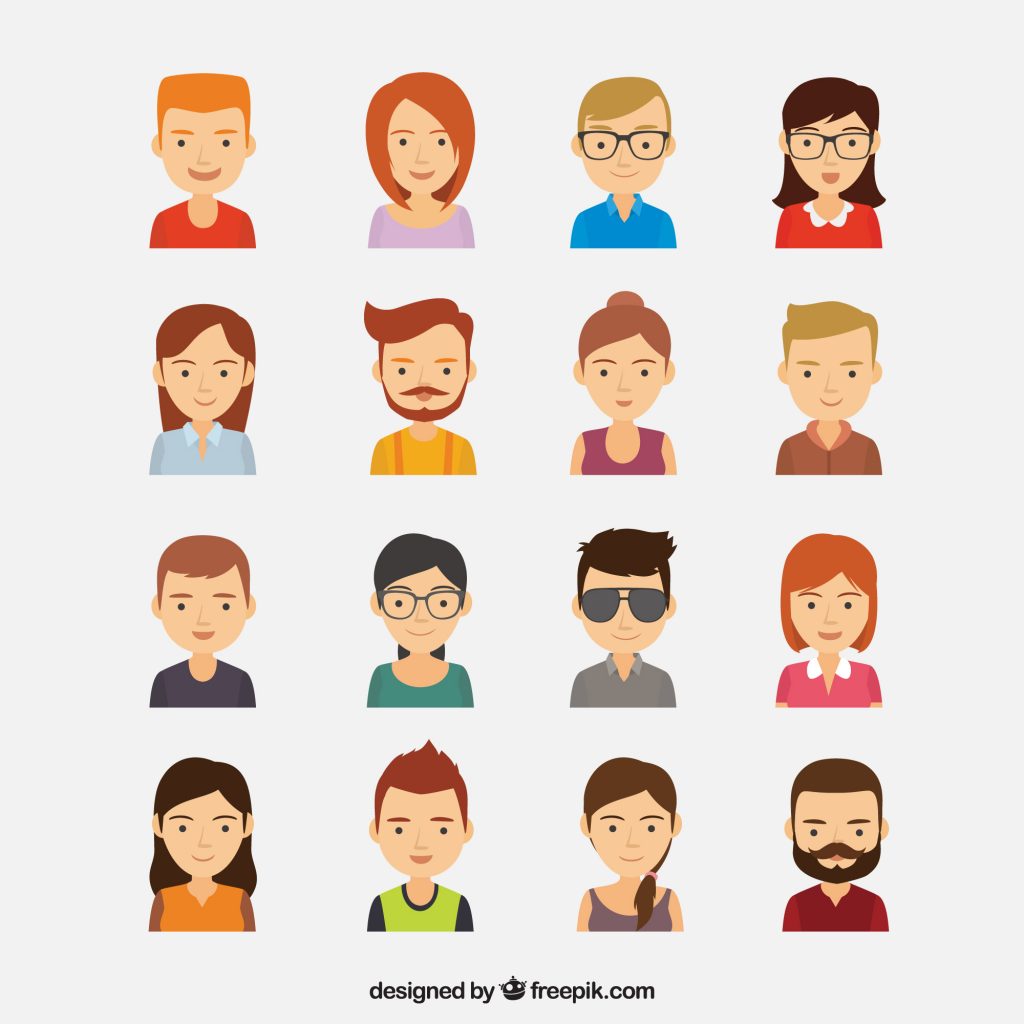 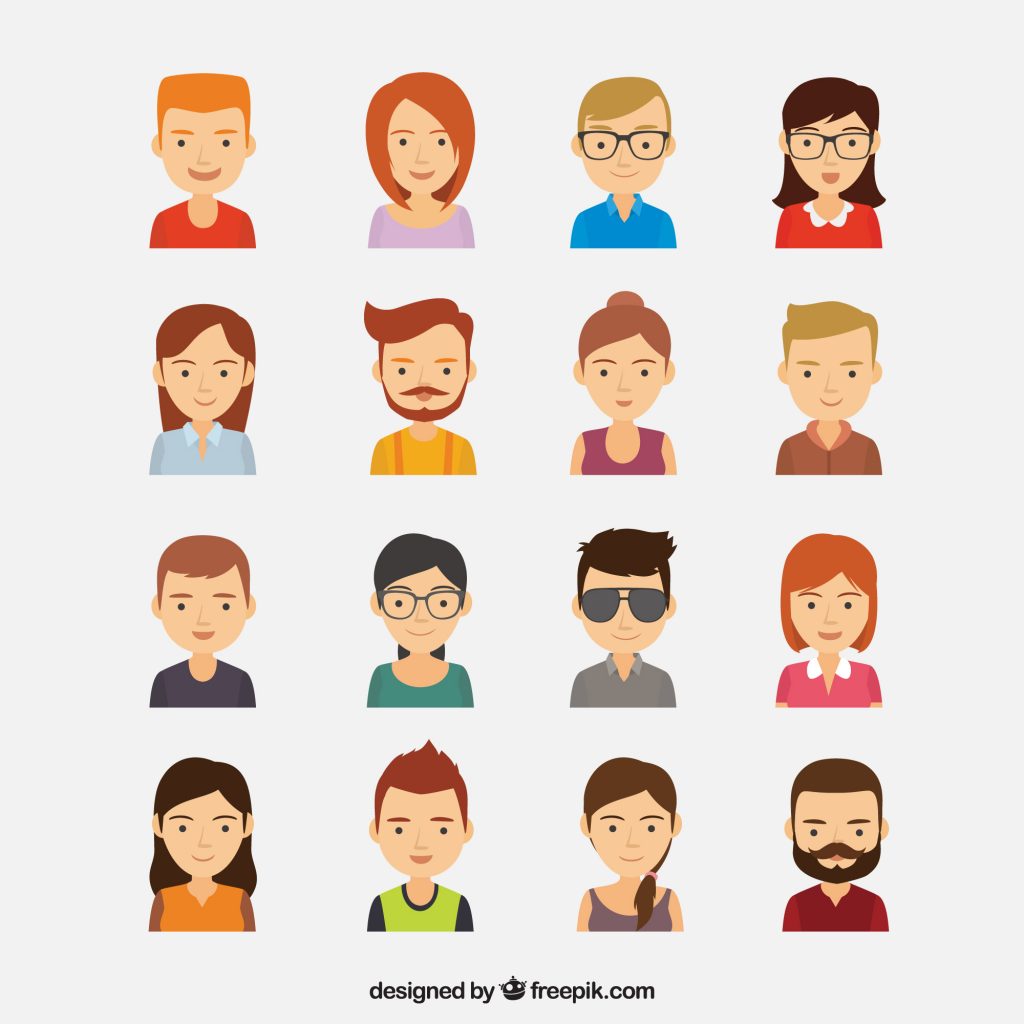 Presidente
Artículo 11  de los Lineamientos para la Integración y Funcionamiento del Comité de Ética y Prevención de Conflicto de Interés de las Personas Servidoras Públicas de las Dependencias y Entidades de la Administración Pública del Poder Ejecutivo.
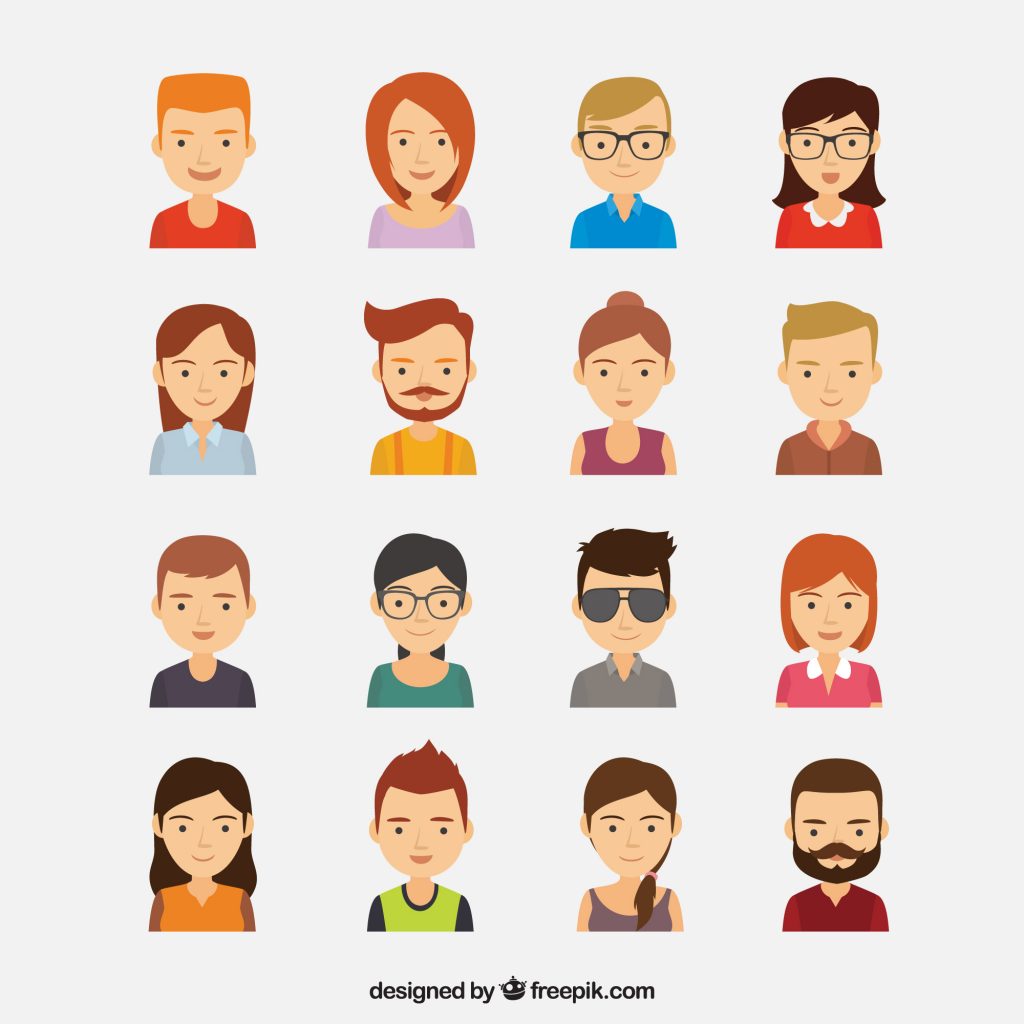 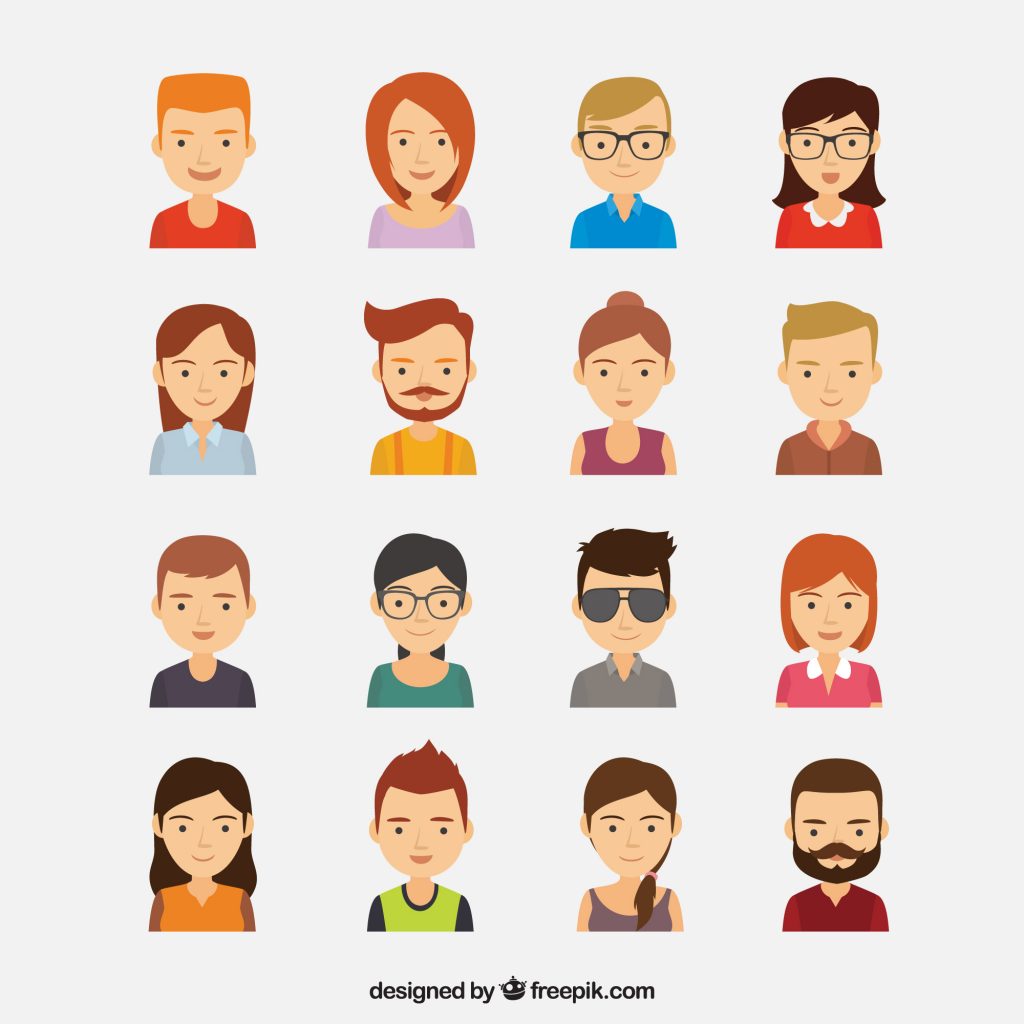 Principios y criterios del COEPCI
Considerando los principios y valores contenidos en el Código de Ética y las Regles de Integridad, el COEPCI participará en la elaboración revisión y actualización de la propuesta de Código de Conducta que oriente y dé certeza plena a sus servidores públicos sobre el comportamiento ético al que deben ajustarse en su quehacer como servidores públicos, al que deben ajustarse en situaciones especificas que pueden presentarse conforme a las tareas, funciones o actividades que involucra la operación y cumplimiento de los planes y programas de la dependencia o entidad a la que pertenece, así como las áreas y procedimientos que involucren riesgos de posibles actos de corrupción.
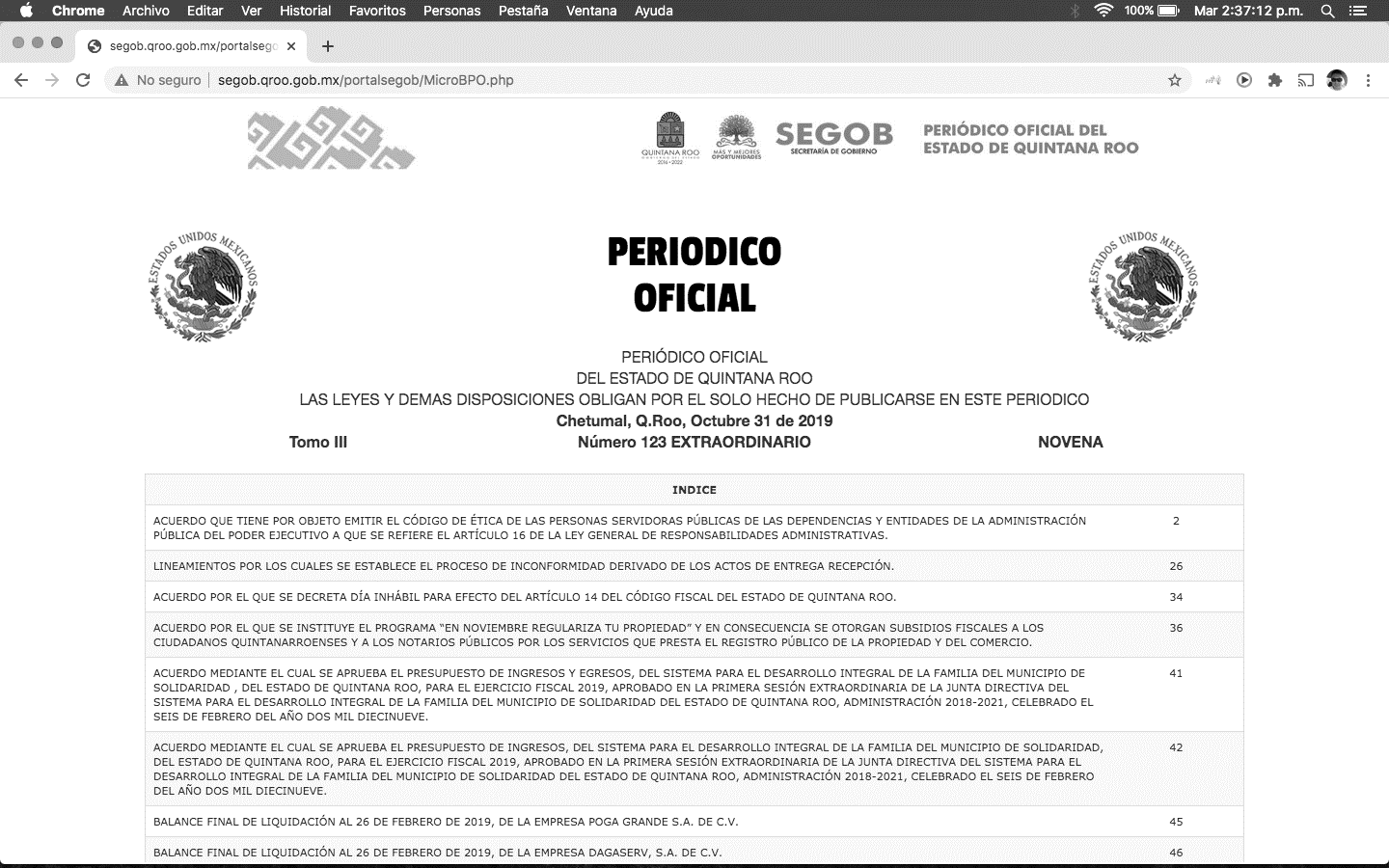 Funciones del COEPCI
Funciones del Presidente
Funciones del Secretario Ejecutivo
Lineamientos completos
Código de Conducta
El principal objetivo del C.C es orientar y dar certeza plena a los servidores públicos que colaboran en una Dependencia o Entidad sobre el comportamiento ético al que deben sujetarse en su quehacer cotidiano 
Que prevengan conflictos de interés y 
que delimiten su actuación en situaciones específicas que pueden presentarse conforme a las tareas, funciones o actividades que involucra la operación y el cumplimiento de los planes y programas del organismo, 
así como las áreas y procesos que involucren riesgos de posibles actos de corrupción. 
El Código tiene como objeto establecer los más altos estándares éticos y de desempeño profesional en su ámbito.
CC
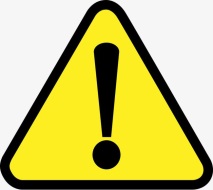 En cualquier asunto en que alguno de los miembros del COEPCI tuviera conocimiento de un posible conflicto de interés personal o de alguno de los demás miembros invitados del COEPCI, 
- Deberá manifestarlo por escrito y 
El que tuviera el conflicto, deberá abstenerse de toda intervención, 
Haciéndolo constar en el acta de sesión.
¿Qué es una delación?
Es una narrativa que formula cualquier persona sobre un hecho o conducta atribuida a un servidor público, y que resulta presuntamente contaría al Código de Ética, Código de Conducta y Reglas de Integridad 

Cuando se tenga conocimiento de la presunta inobservancia, por parte de un servidor público, a lo previsto en el Código de Ética, Reglas Integridad o al Código de Conducta, la persona que conozca del hecho acudirá ante el COEPCI para presentar su delación.
Delación
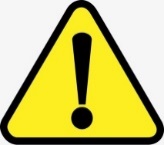 El COEPCI podrá establece los medios electrónicos para la presentaciónde la delación
Artículo 17  de los Lineamientos para la Integración y Funcionamiento del Comité de Ética y Prevención de Conflicto de Interés de las Personas Servidoras Públicas de las Dependencias y Entidades de la Administración Pública del Poder Ejecutivo.
Requisitos de la delación
Delaciones anónimas
Se podrá admitir, siempre que en éste se identifique al menos a dos personas que le consten los hechos.
Nombre (opcional)
Domicilio o dirección electrónica para recibir informes
Breve relato de los hechos
Datos del servidor público involucrado
Medios probatorios de la conducta, entre éstos al menos dos terceros que hayan conocido de los hechos.
Artículo 18 y 19 de los Lineamientos para la Integración y Funcionamiento del Comité de Ética y Prevención de Conflicto de Interés de las Personas Servidoras Públicas de las Dependencias y Entidades de la Administración Pública del Poder Ejecutivo.
La persona o el SP, subsanara en un plazo no mayor a 3días, contados al día siguiente de su notificación
No subsana, se archiva como concluido, dicha información será considerada como antecedente
1 Presentación de la delación
6 Probable incumplimiento
7 Dará vista al OIC o a la autoridad competente
El COEPCI podrá entrevistar a los involucrados para allegarse de mayores elementos o formar una comisión, con al menos 3 miembros, debiendo dejar constancia escrita.
3 Si el SE detecta la necesidad de subsanar alguna deficiencia en la delación de forma inmediata comunicara a la persona o al SP
4 
Subsanada la deficiencia el SE turnará la documentación a los miembros del COEPCI para calificar
8 La atención deberá concluirse por el COEPCI, en un plazo máximo de 60 días contados a partir de que se califique
Procedimiento de una delación
5 Miembros del COEPCI calificaran como:
Probable incumplimiento o no competencia
La calificación se hará en un termino de 20 días hábiles a partir que el SE presente la documentación. 
- COEPCI emitirá sus observaciones y recomendaciones.
2 Secretario Ejecutivo le asignará un número de expediente y verificará los requisitos
No competencia
El presidente deberá orientar a la persona para que presente la delación ante la instancia correspondiente
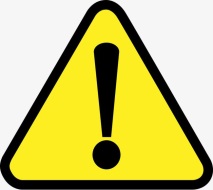 Los servidores públicos de la Dependencia o Entidad deberán apoyar a los miembros del COEPCI y proporcionar la documentación e informes que requiera para llevar a cabo sus funciones.
 El Presidente del COEPCI podrá determinar medidas preventivas necesarias en caso de que la delación describa la existencia de conductas características de hostigamiento, agresión, amedrentación, acoso, intimidación o amenaza a una persona; sin que ello signifique tener como ciertos los hechos. 
Cuando los hechos narrados en una delación afecten únicamente a la persona que la presento, los miembros del COEPCI comisionados para su atención, podrán intentar una conciliación entre las partes involucradas, siempre con el interés de respetar los principios y valores en el C.E. y C.C, salvaguardando en todo momento la dignidad de las personas.
Artículo 23-26 de los Lineamientos para la Integración y Funcionamiento del Comité de Ética y Prevención de Conflicto de Interés de las Personas Servidoras Públicas de las Dependencias y Entidades de la Administración Pública del Poder Ejecutivo.
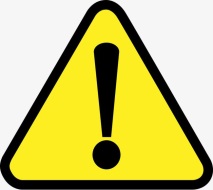 El COEPCI celebrará por lo menos tres sesiones ordinarias conforme a lo aprobado en su Programa Anual de Trabajo o también podrá celebrar sesiones extraordinarias en cualquier momento.
Las convocatorias se enviarán por el Presidente o el Secretario Ejecutivo con una antelación mínima de 5 días hábiles a la fecha de la sesión ordinaria y 2 días hábiles a la fecha de la sesión extraordinaria
Artículo 29-30 de los Lineamientos para la Integración y Funcionamiento del Comité de Ética y Prevención de Conflicto de Interés de las Personas Servidoras Públicas de las Dependencias y Entidades de la Administración Pública del Poder Ejecutivo.
El COEPCI informará al representante del órgano interno de control de la dependencia o entidad sobre cada una de las sesiones y de los asuntos a tratar, para que éste determine cuales de ellas presenciara sin estar invitado, y de ser necesario, para que solicite la documentación soporte correspondiente.
Artículo 33 de los Lineamientos para la Integración y Funcionamiento del Comité de Ética y Prevención de Conflicto de Interés de las Personas Servidoras Públicas de las Dependencias y Entidades de la Administración Pública del Poder Ejecutivo.
Quórum
Queda validada la sesión cuando asistan a la sesión, como mínimo, cinco de sus miembros propietarios o suplente en función, entre los cuales se encuentre el Presidente.
MUCHAS GRACIAS POR SU ATENCIÓN
MTRO. FÉLIX DÍAZ VILLALOBOS
Correo: transparencia.secoes@qroo.gob.mx /
transparencia.secoes@gmail.com

DIRECCION:  AV. 16 DE SEPTIEMBRE No.95 ENTRE PLUTARCO ELIAS CALLES E 
IGNACION ZARAGOZA
COLONIA: CENTRO C.P. 77090
CHETUMAL, QUINTANA ROO, MÉXICO
TEL.: (983) 129  3258
Página Web: qroo.gob.mx/transparencia
Coordinación General de Transparencia, Acceso a la Información y Protección de Datos Personales